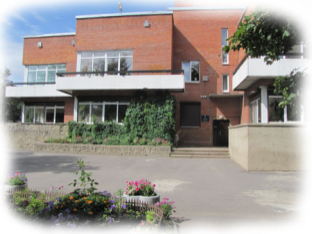 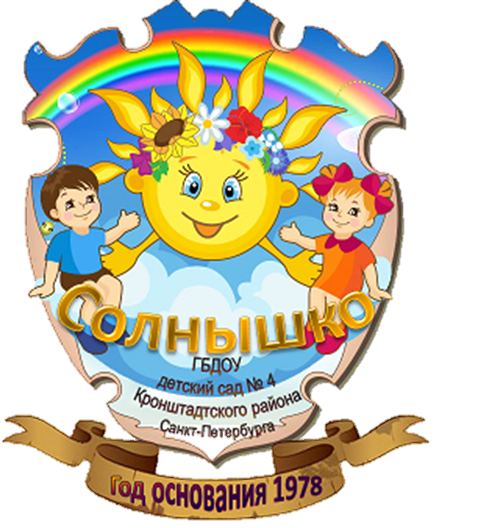 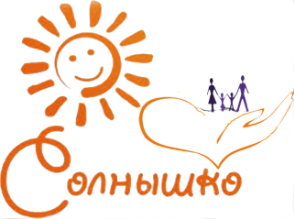 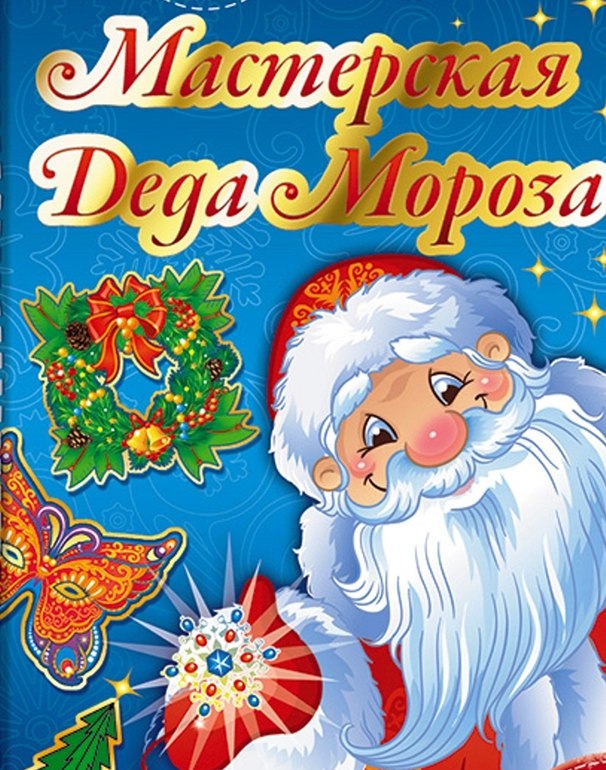 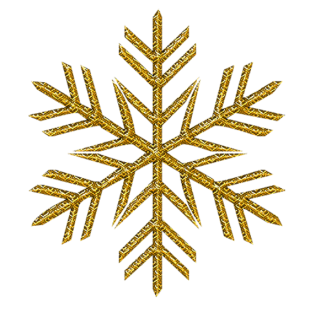 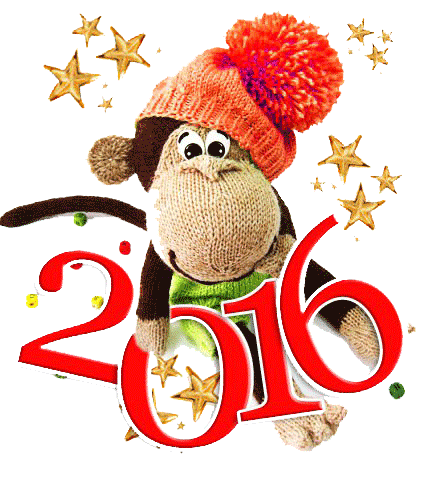 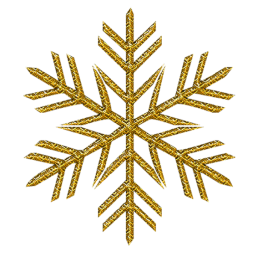 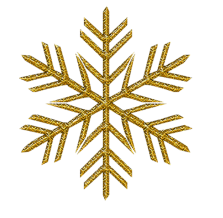 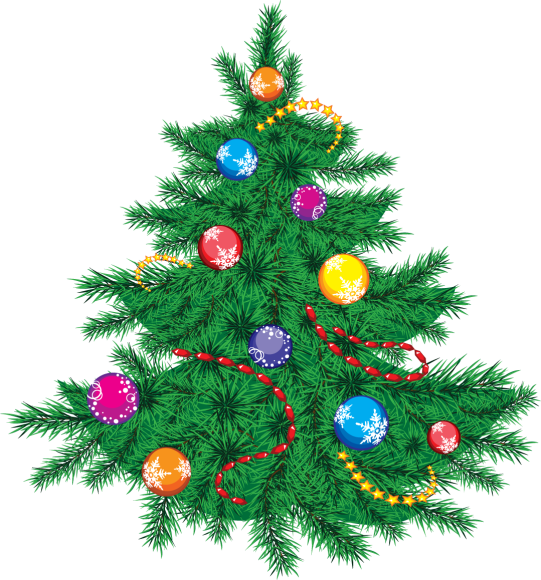 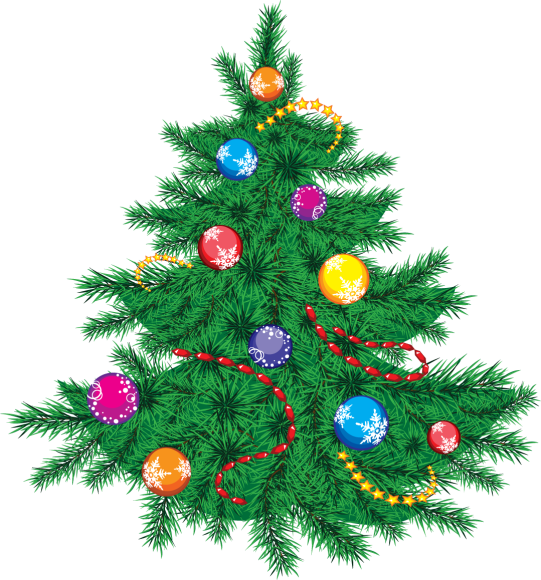 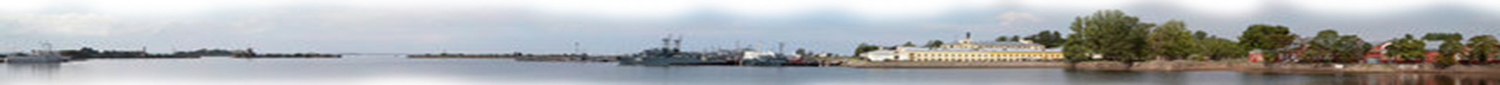 Группы
«Почемучки» и «Лучики»
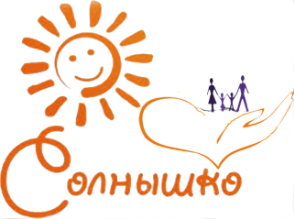 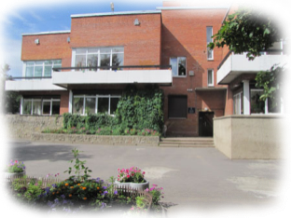 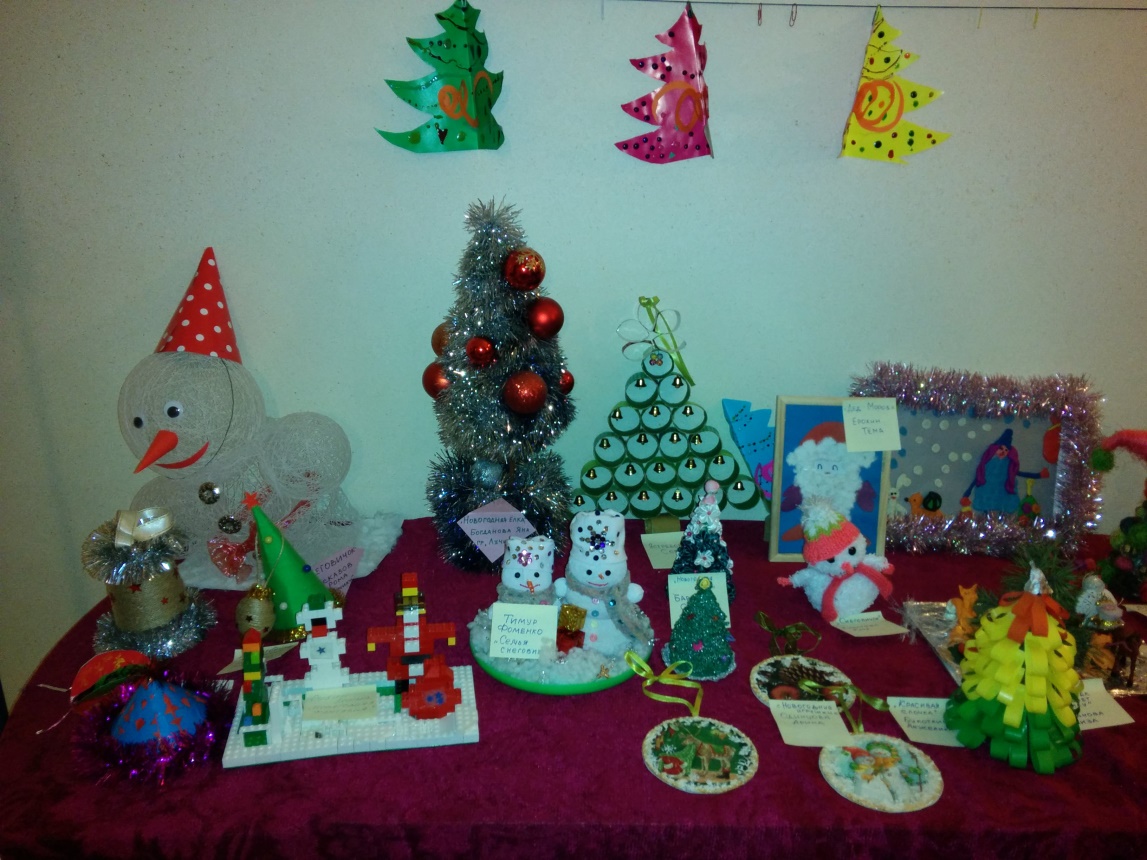 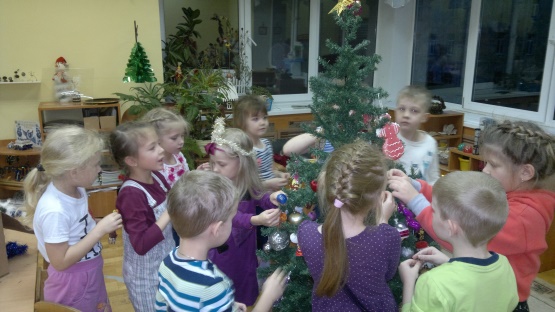 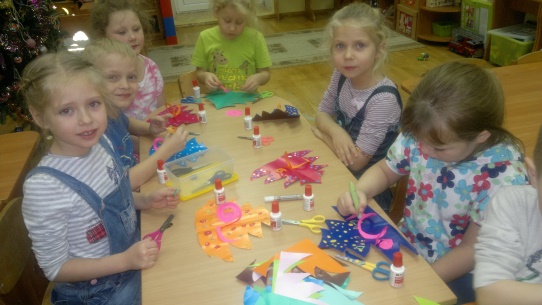 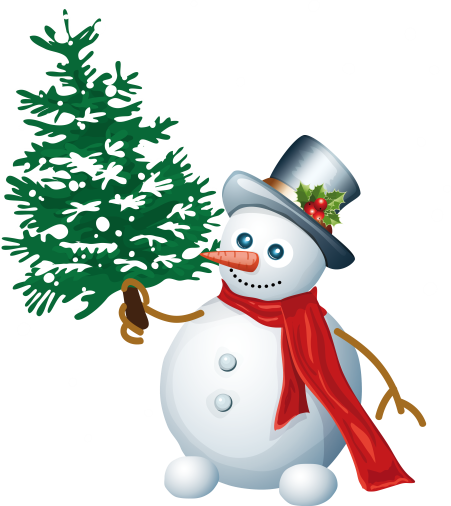 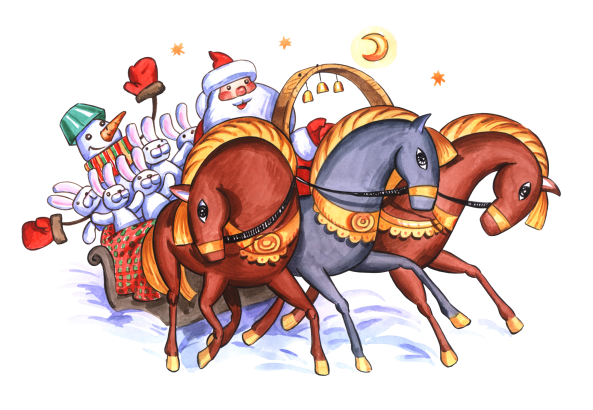 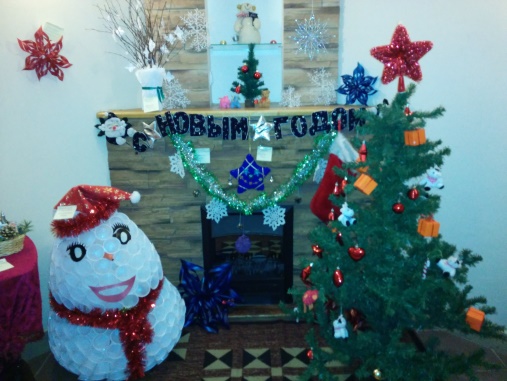 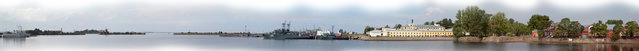 Группа
«Искорки»
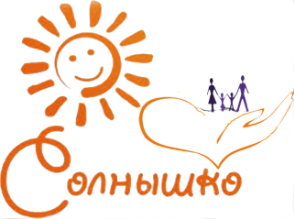 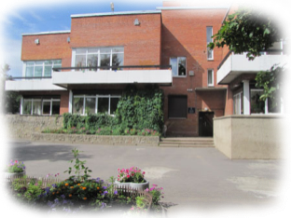 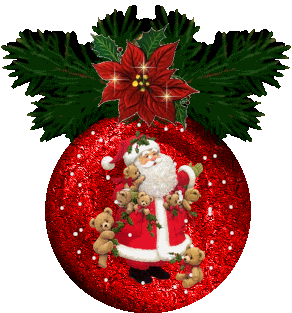 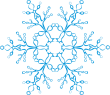 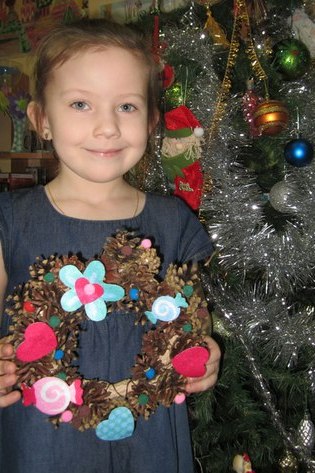 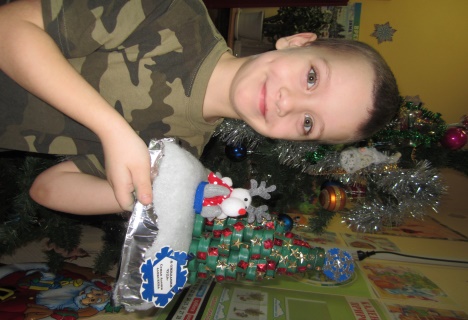 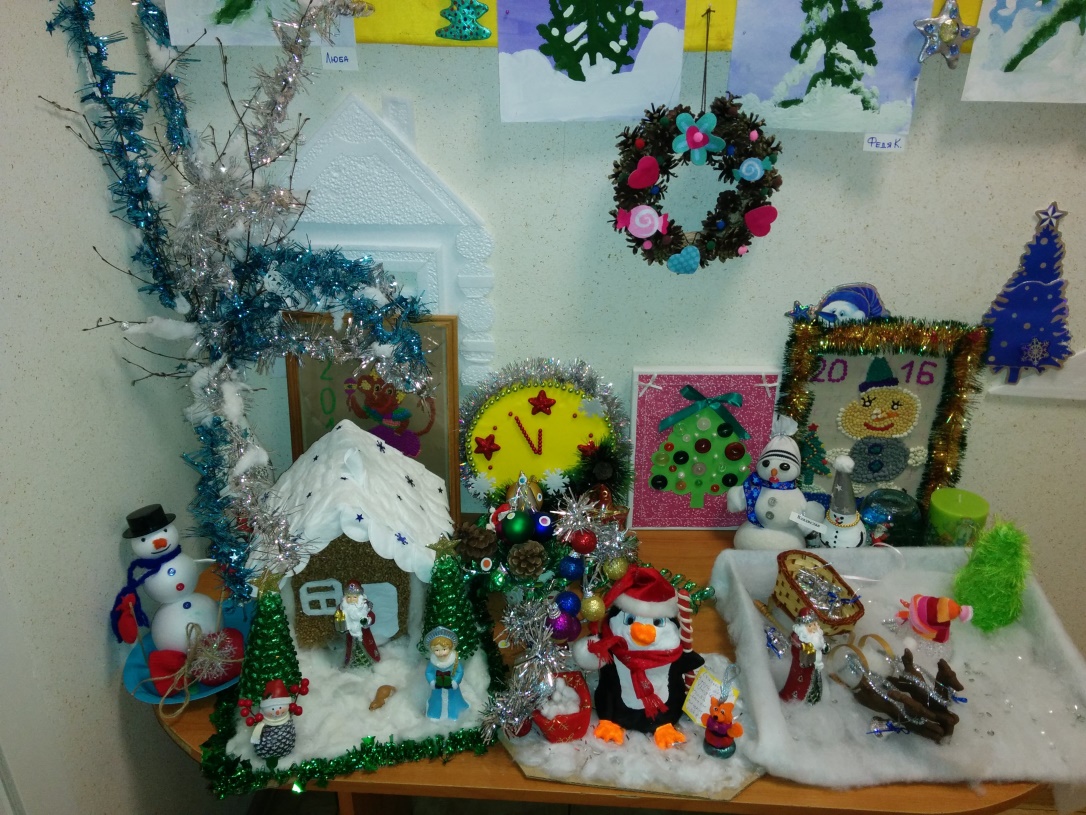 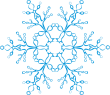 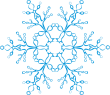 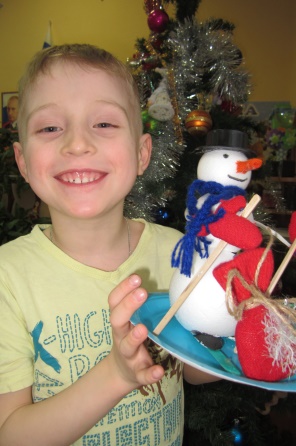 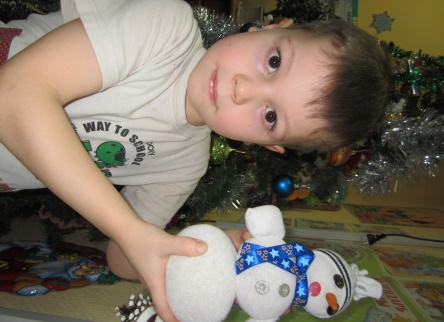 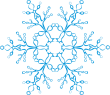 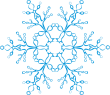 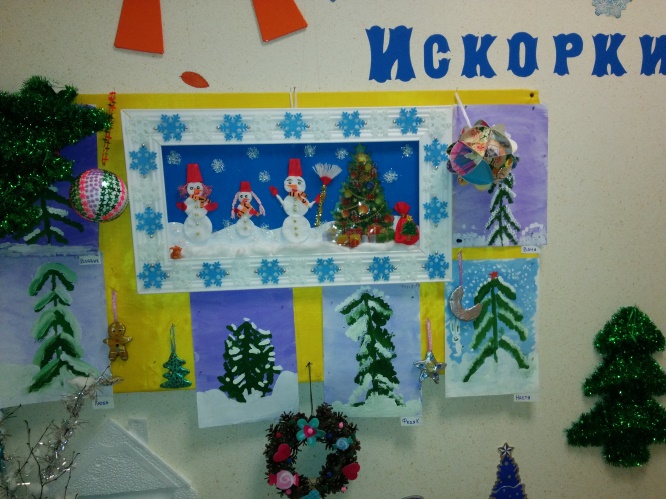 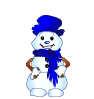 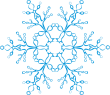 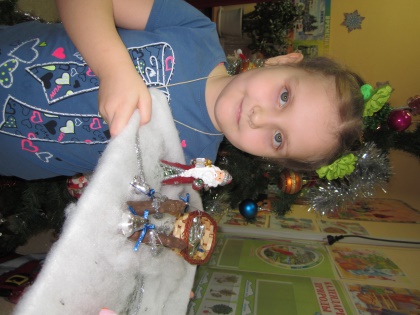 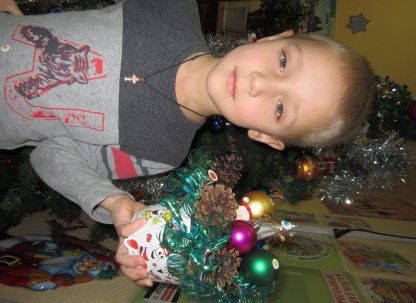 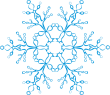 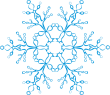 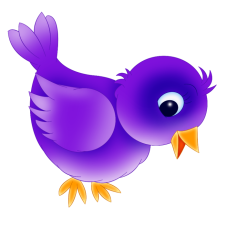 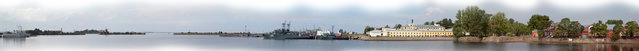 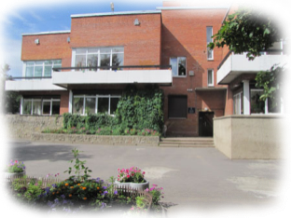 Группа
«Радуга»
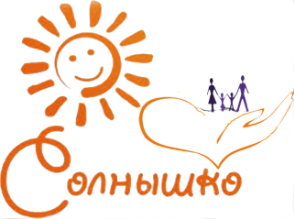 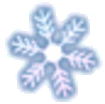 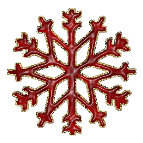 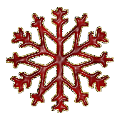 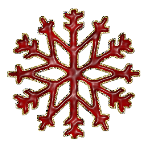 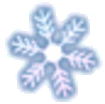 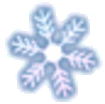 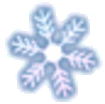 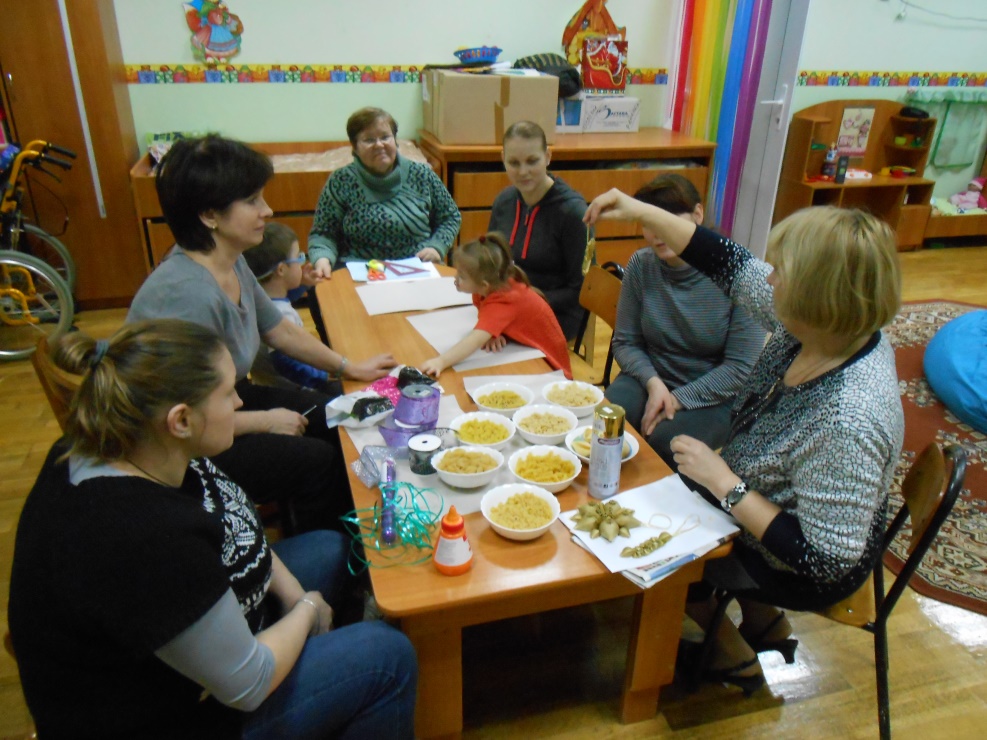 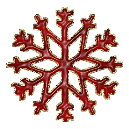 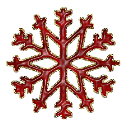 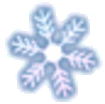 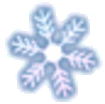 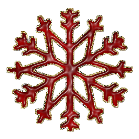 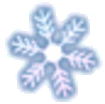 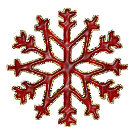 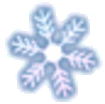 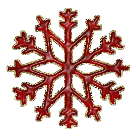 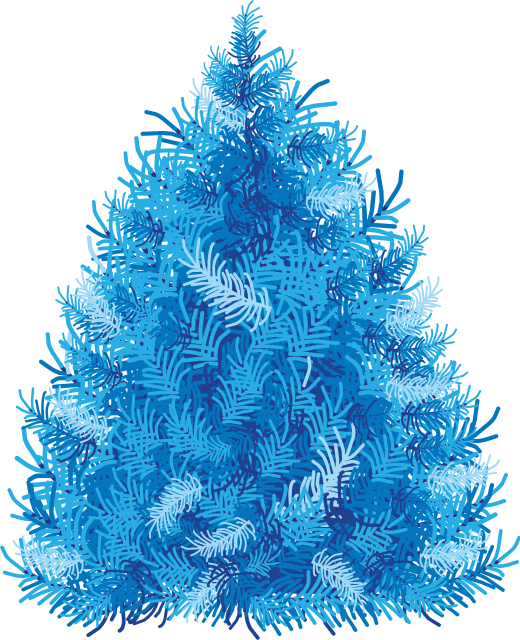 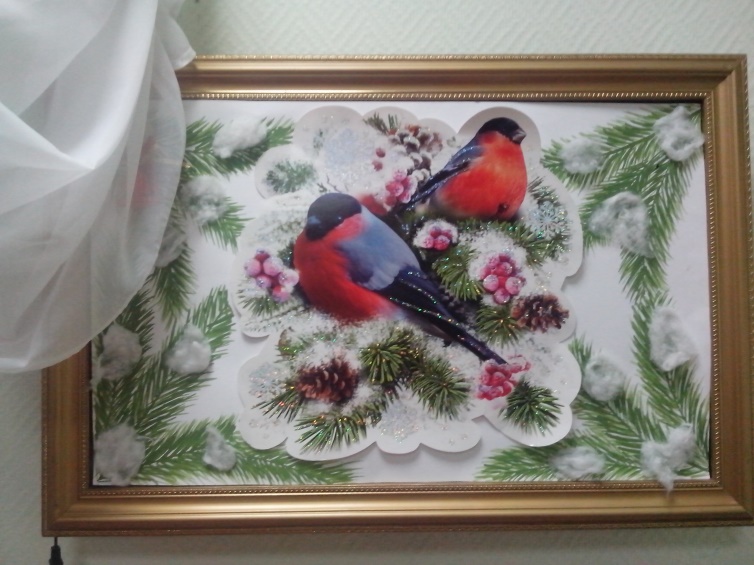 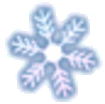 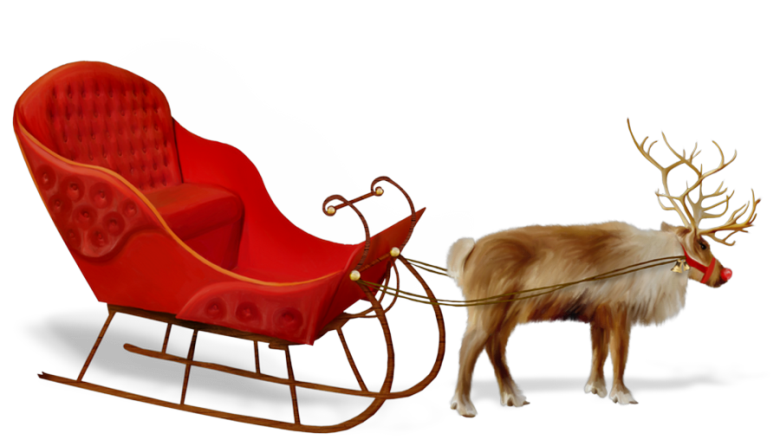 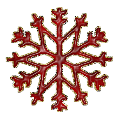 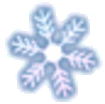 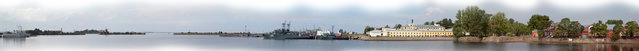 Группы
«Капельки» и «Лучики»
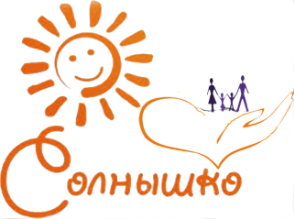 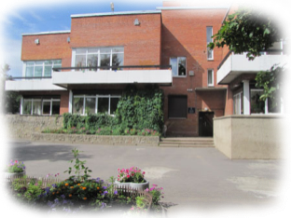 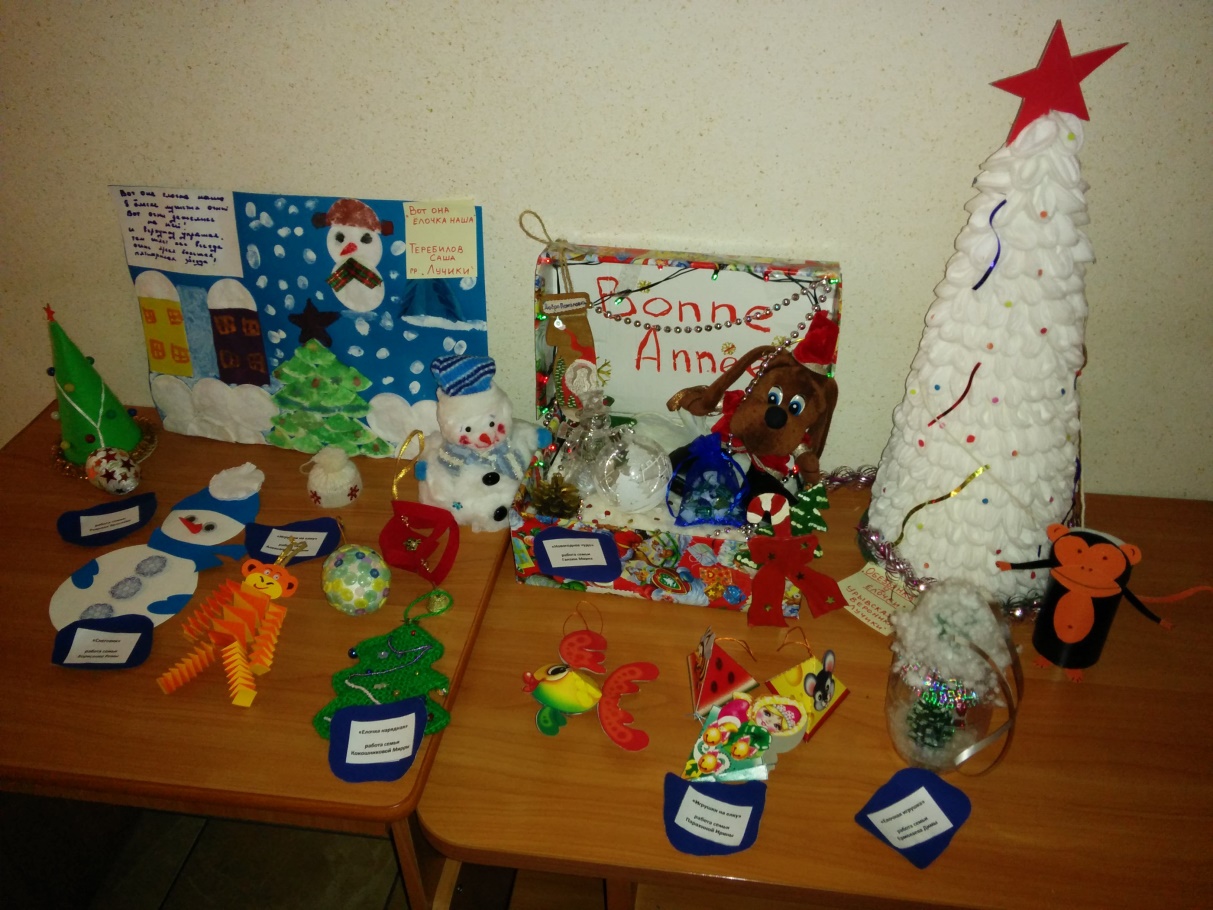 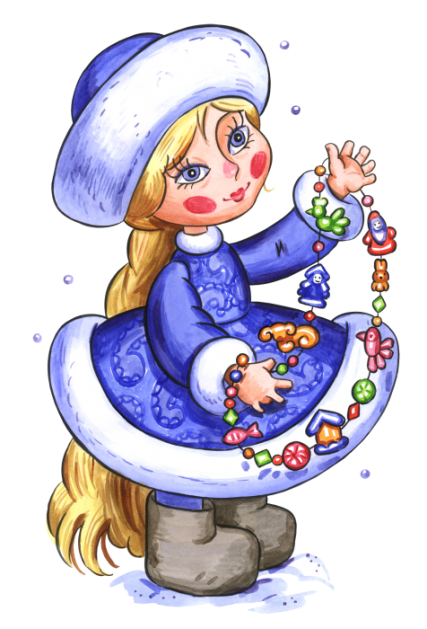 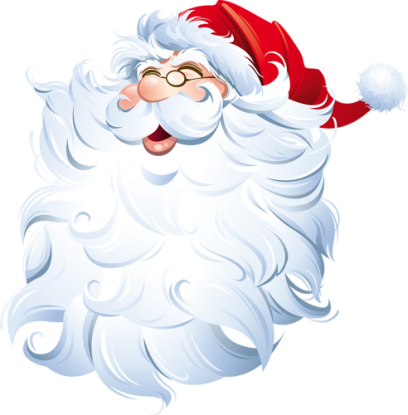 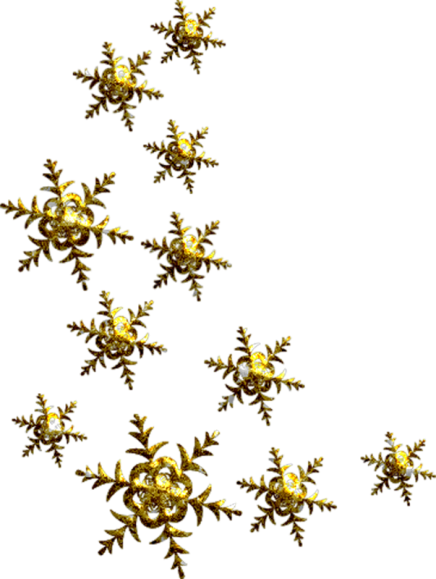 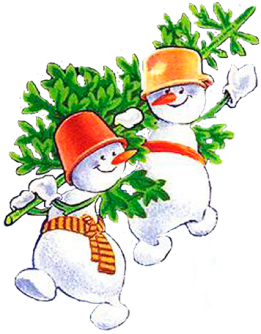 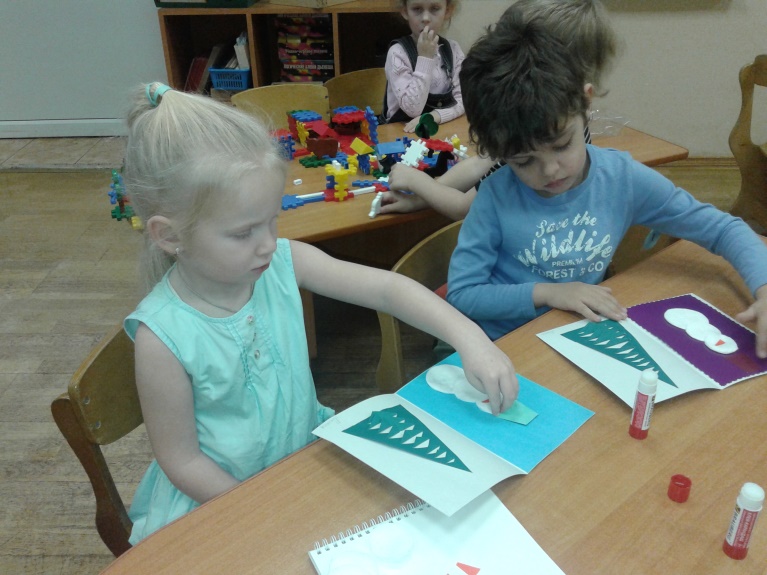 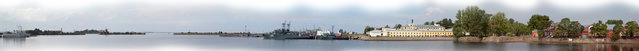 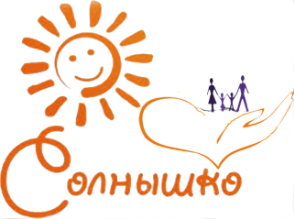 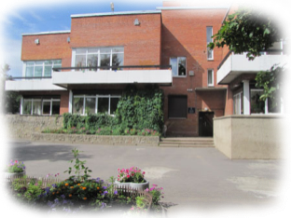 Группа
«Ладушки»
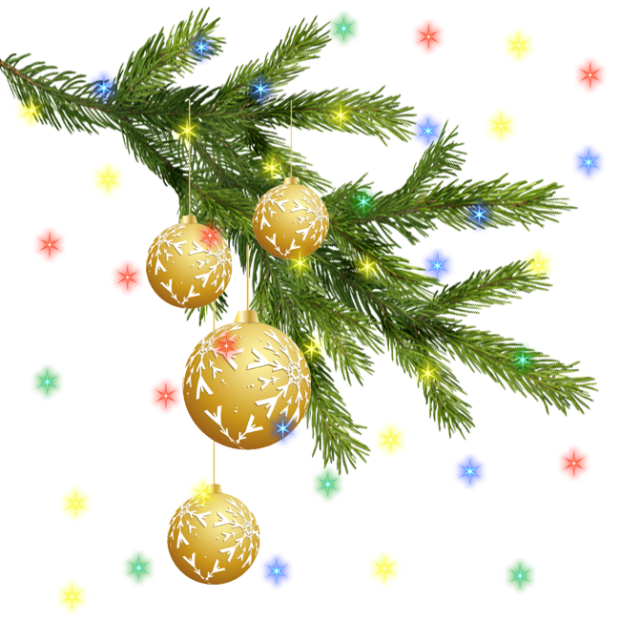 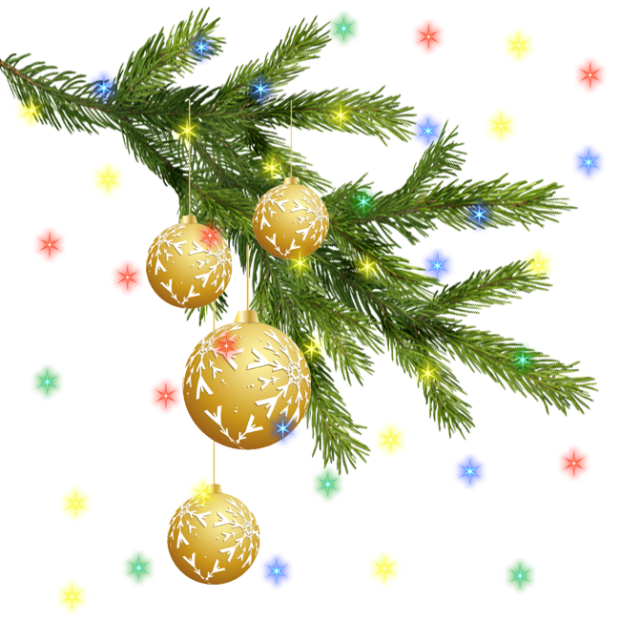 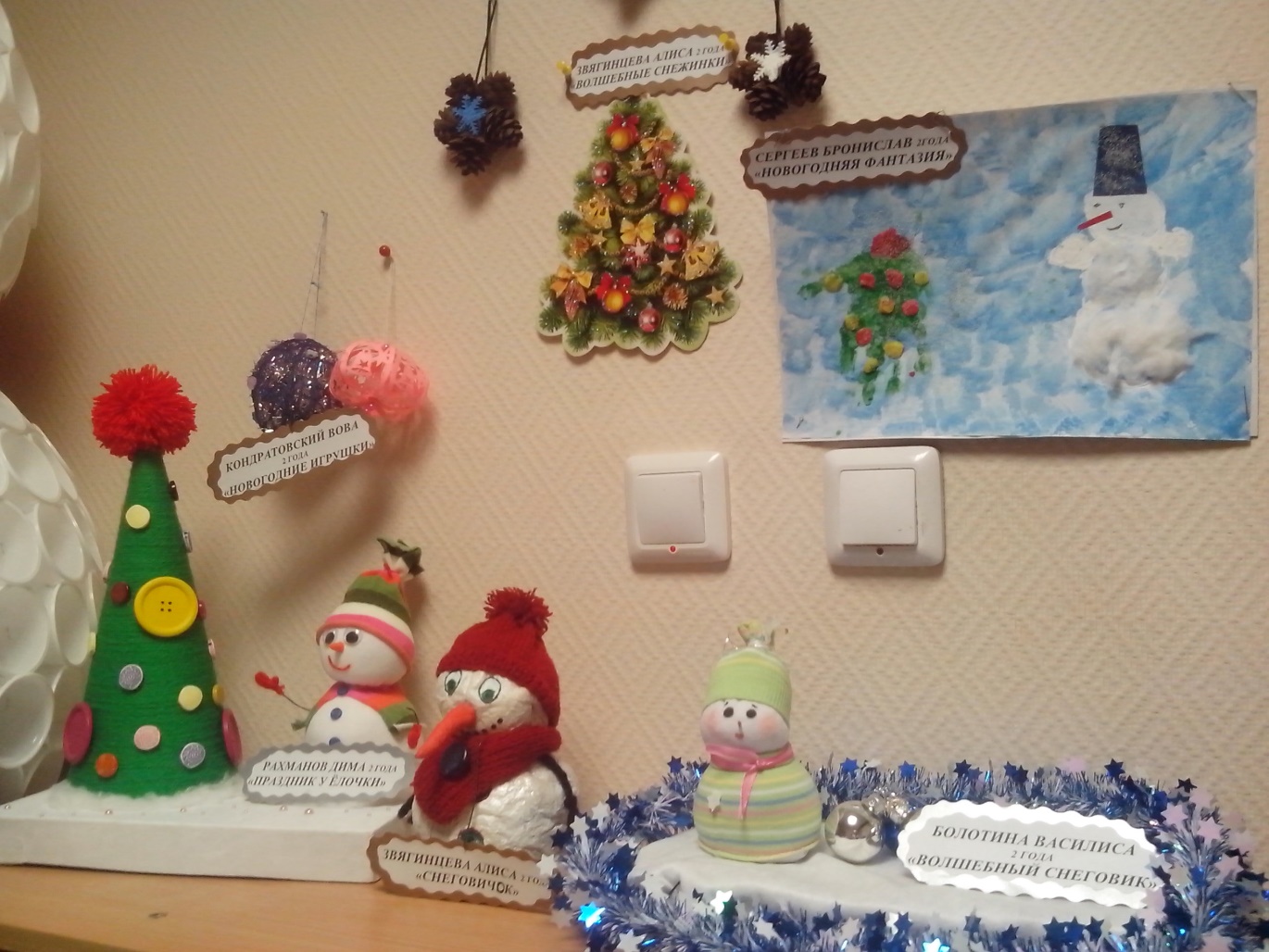 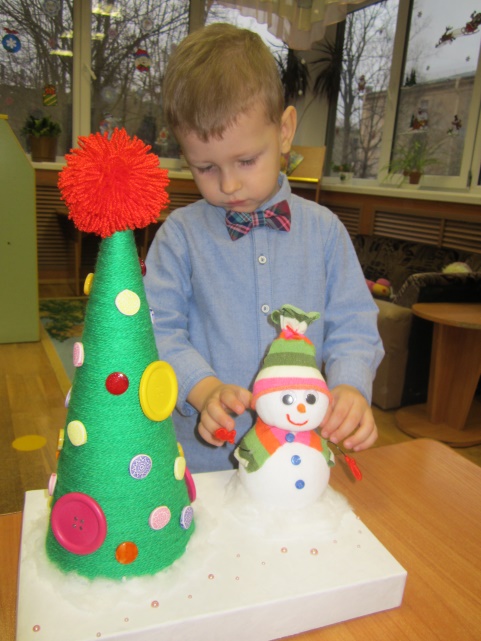 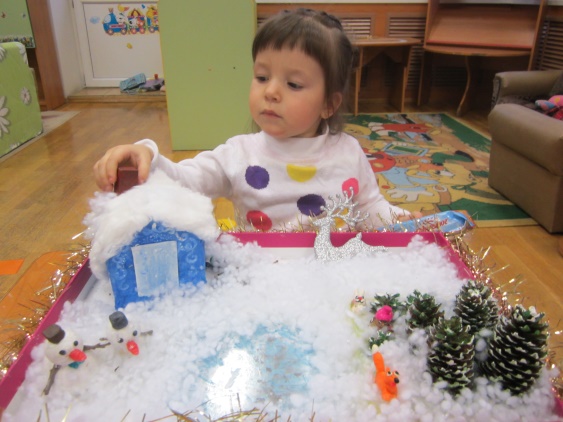 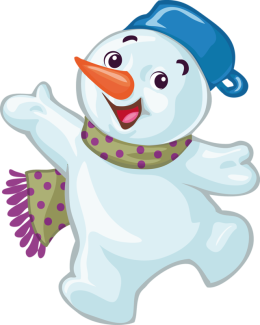 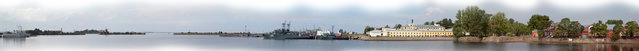 Группа
«Теремок»
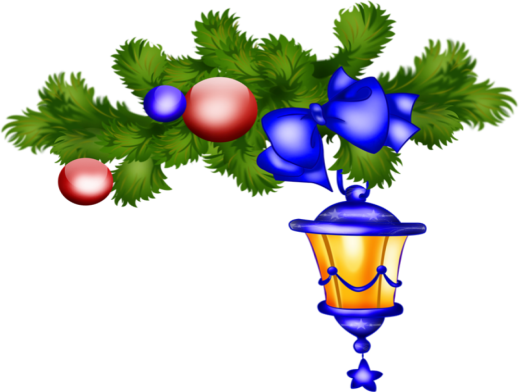 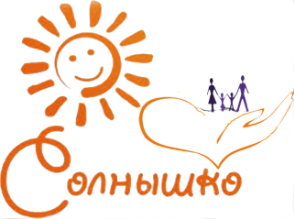 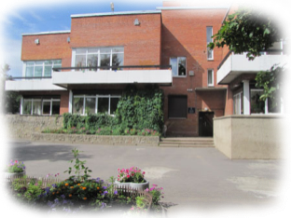 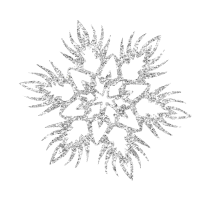 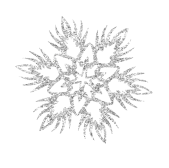 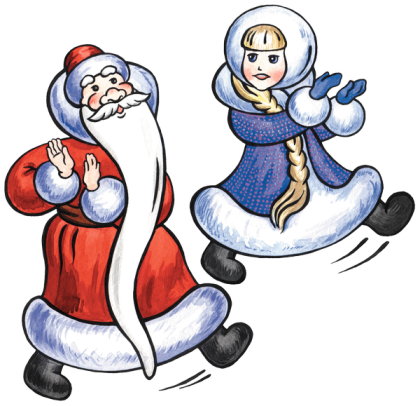 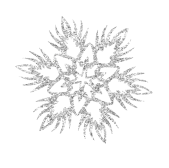 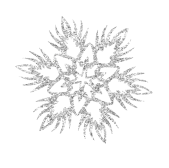 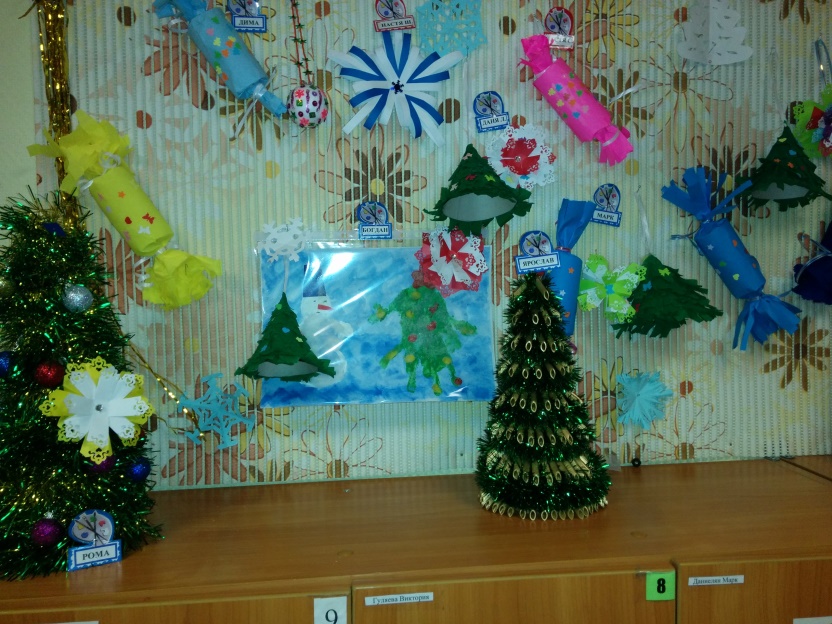 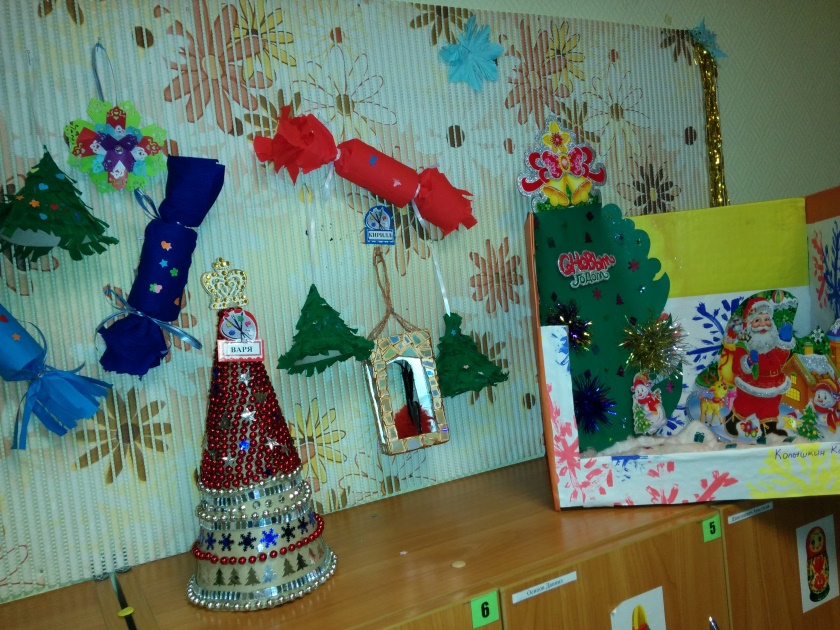 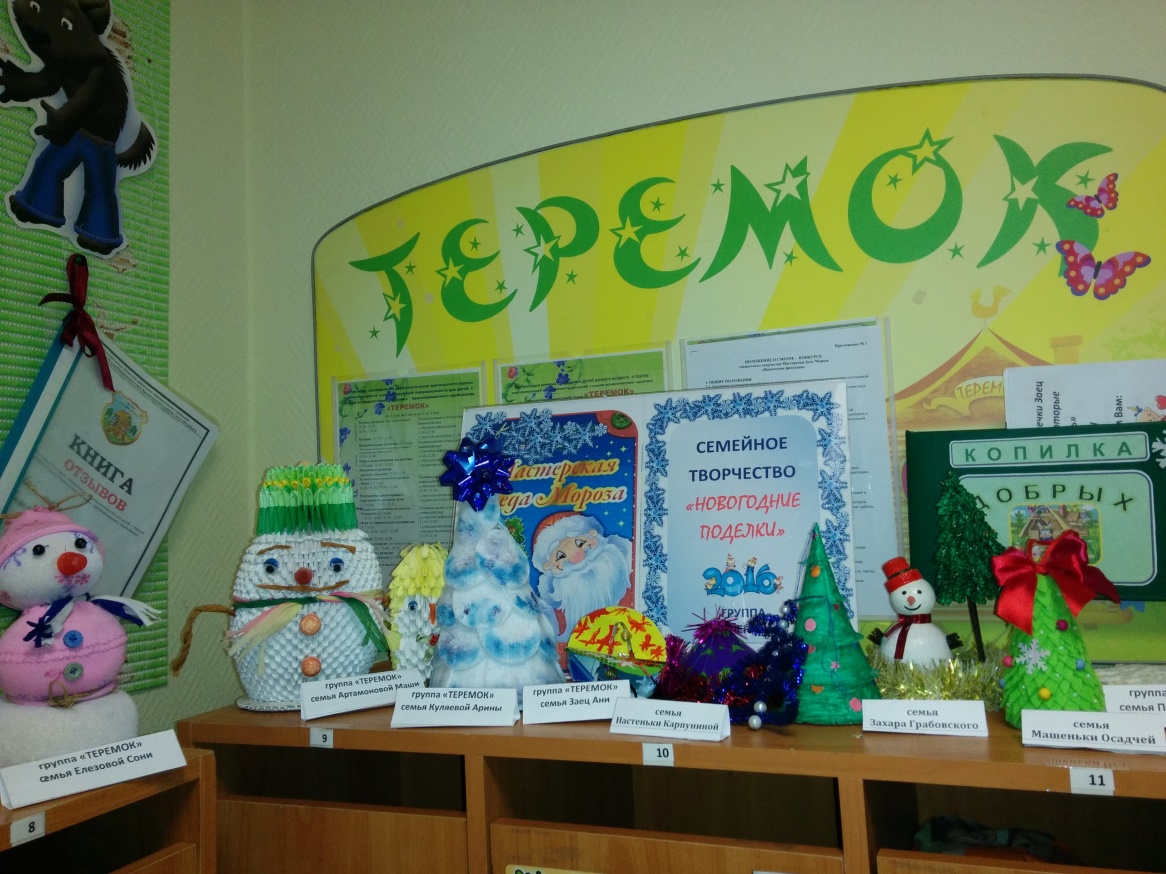 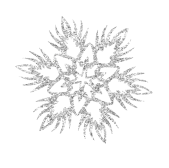 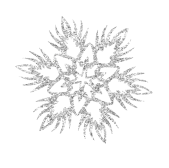 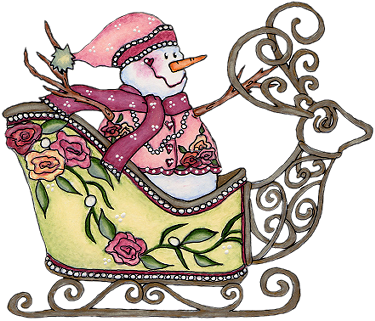 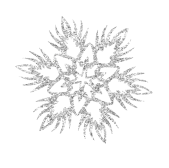 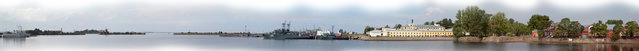 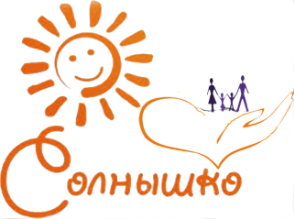 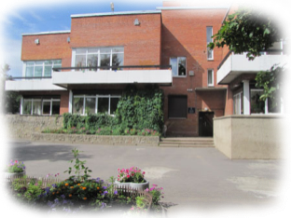 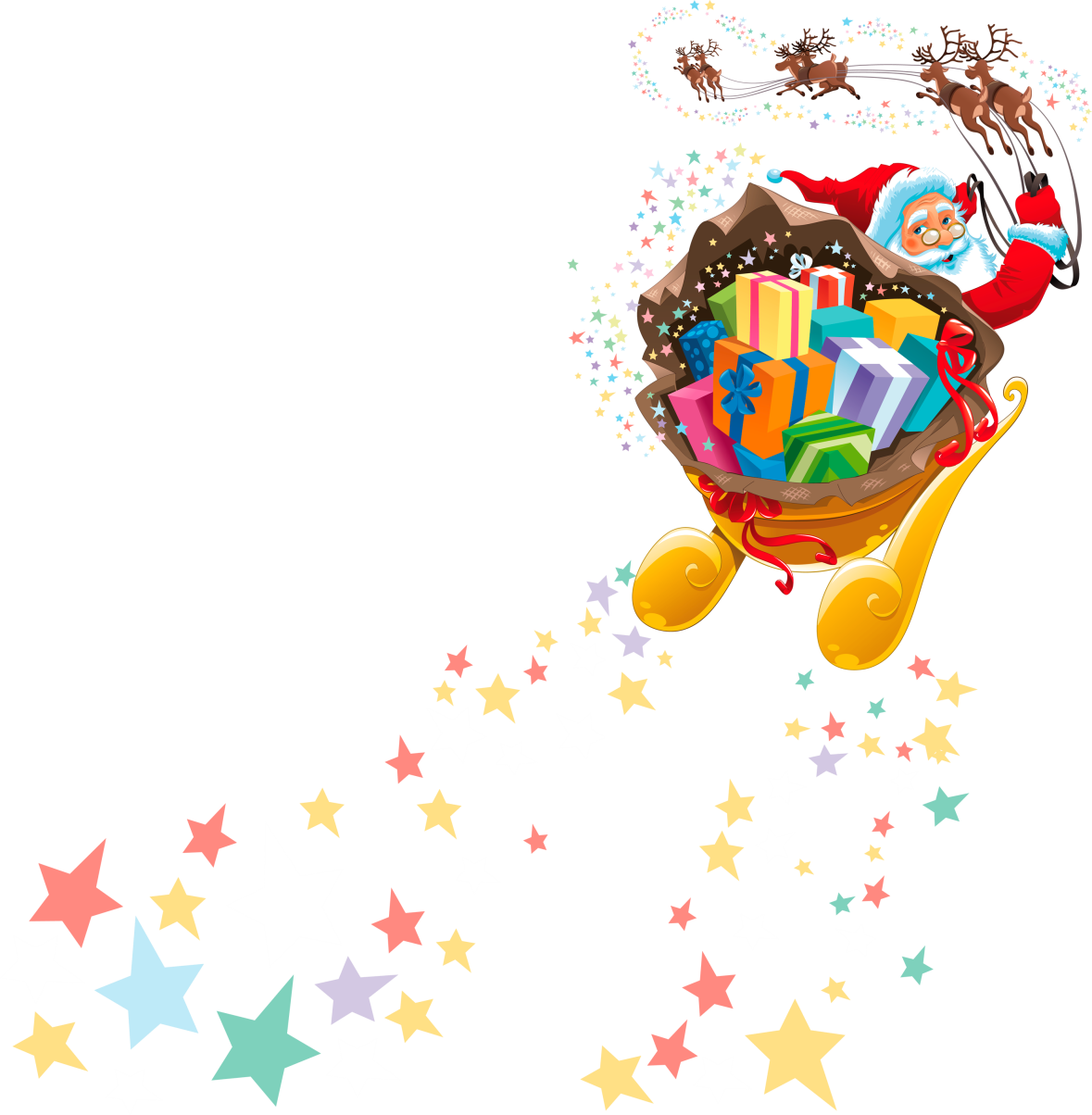 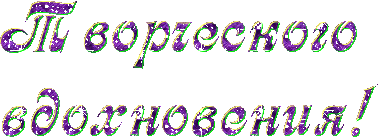 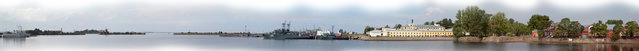